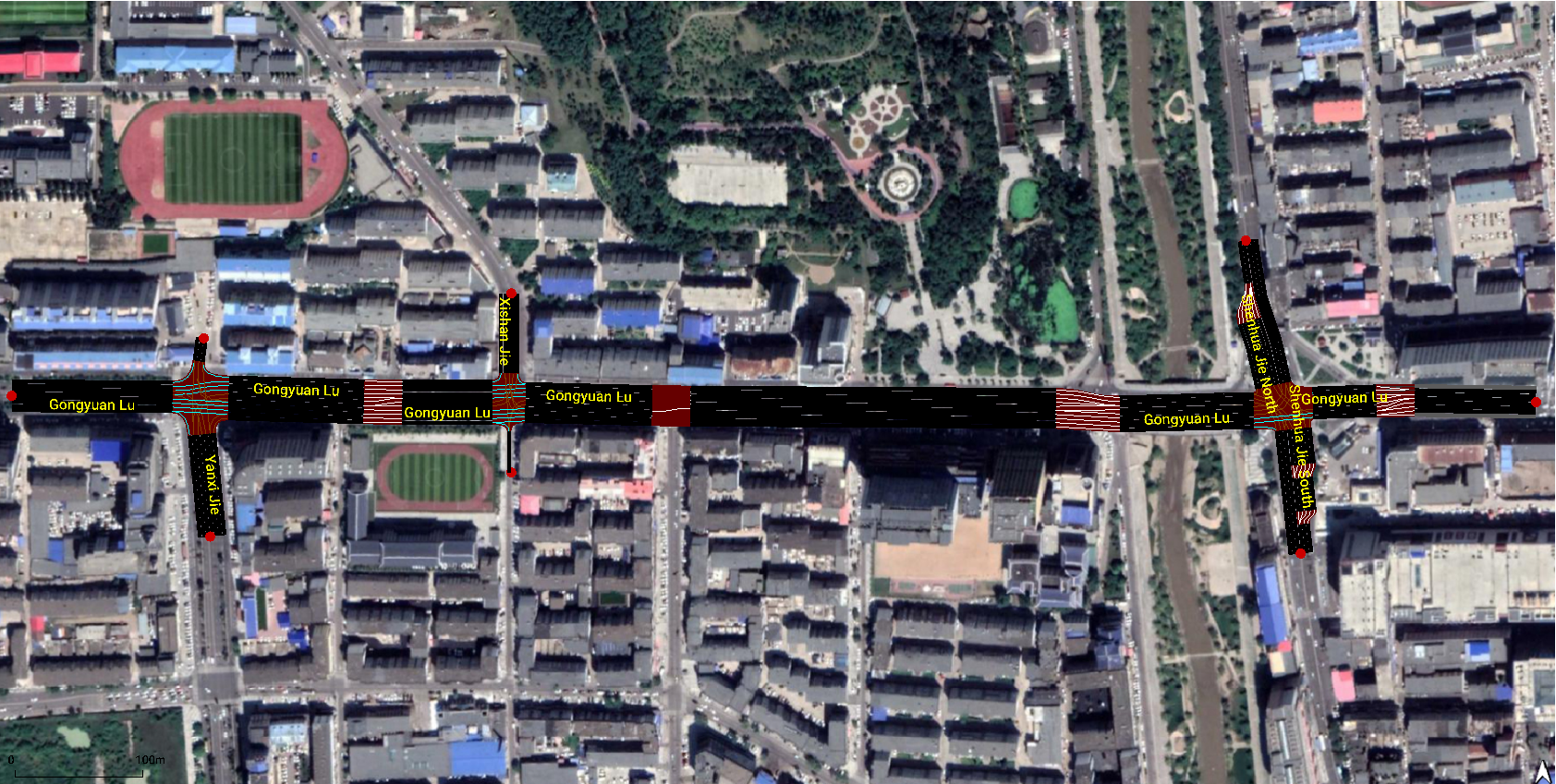 延西街-参花街路段微观仿真建模与评价
Microsimulation Modelling and Assessment - Yanxi Jie to Shenhua Jie
Jilin Yanji Low-Carbon Climate-Resilient Healthy City Project
2 April, 2022
Consulting services for Low-Carbon City Action Plan Preparation; Traffic Impact Assessment, Modeling and Evaluation; Parking Management Study; BRT Operation Capacity Development; BRT Network Planning; and Pedestrian and Bicycle and Universal Design Master planning (CS4)
亚行贷款吉林延吉低碳气候适应型健康城市项目
2022年4月2日
机构能力建设CS4——低碳城市行动计划、交通影响评估、停车管理研究、BRT运营能力建设、BRT线网规划、慢行交通总体规划设计咨询服务
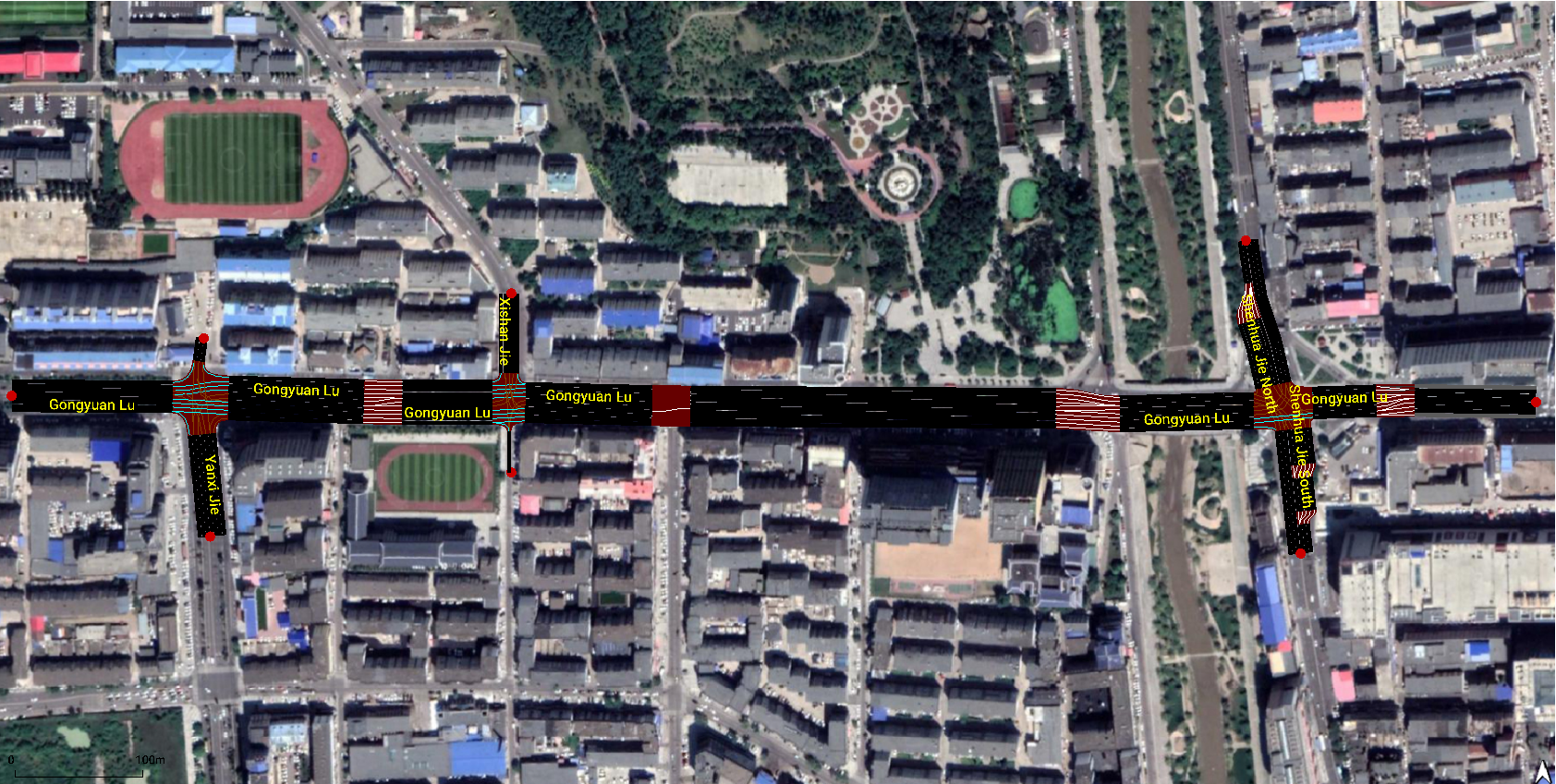 1.1 建模与准备——路网模型与交通流量数据
现在路网模型（延西街~参花街）
4/6/2022
亚行贷款吉林延吉低碳气候适应型健康城市项目-CS4
1.1 建模与准备——路网模型与交通流量数据
西山街路口交通高峰小时流量（PCU/hr）
参花街路口交通高峰小时流量（PCU/hr）
延西街路口交通高峰小时流量（PCU/hr）
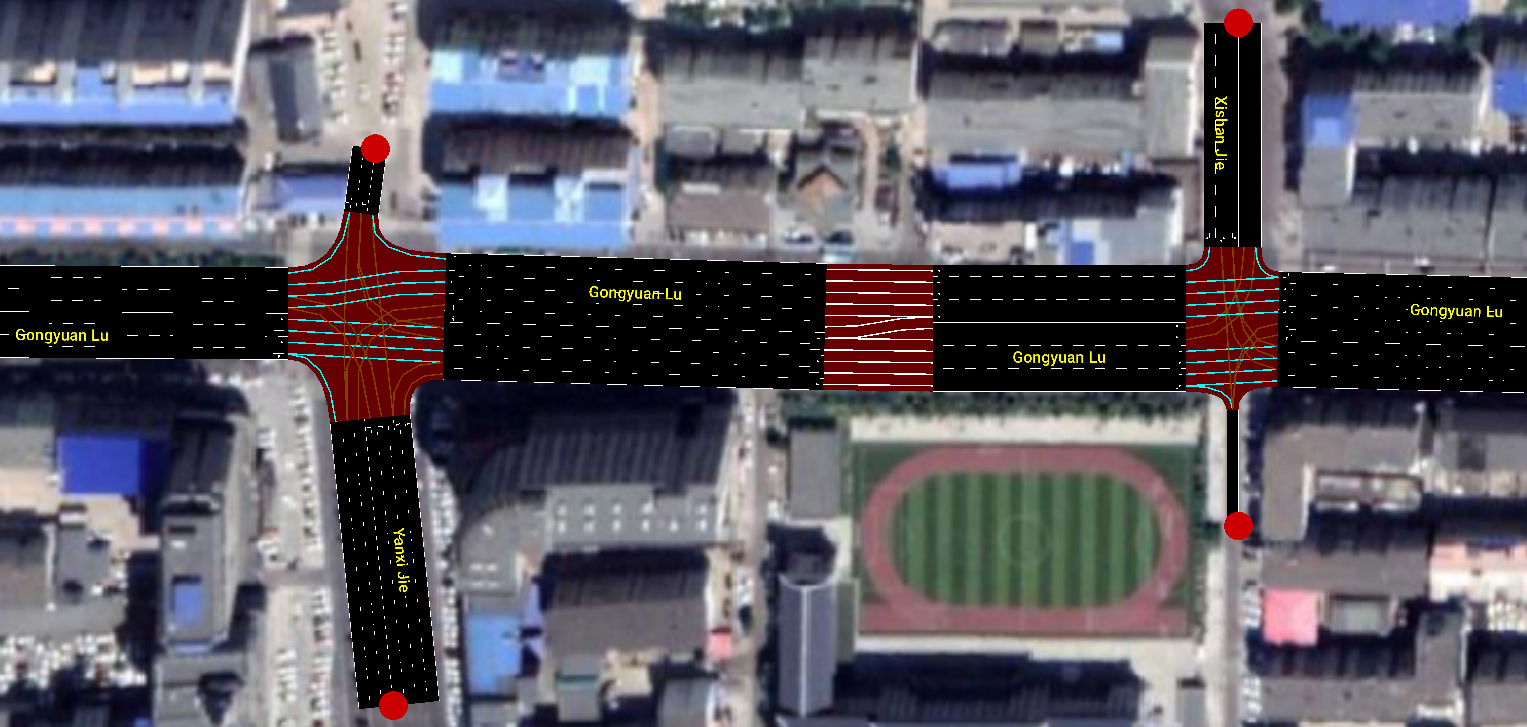 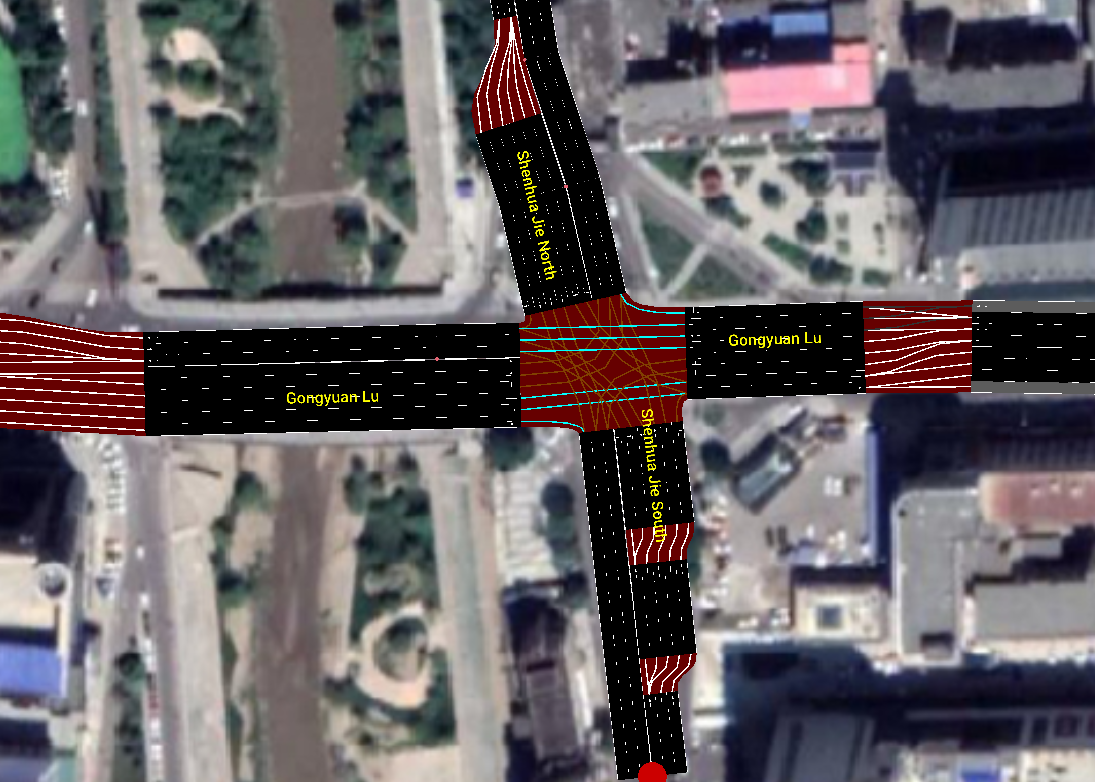 4/6/2022
亚行贷款吉林延吉低碳气候适应型健康城市项目-CS4
1.2 模型校准
对基础模型进行校准，对比各路口主要进口道的排队长队。各进口道排队长度差异满足评价需求。
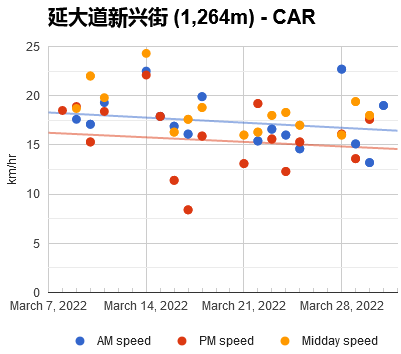 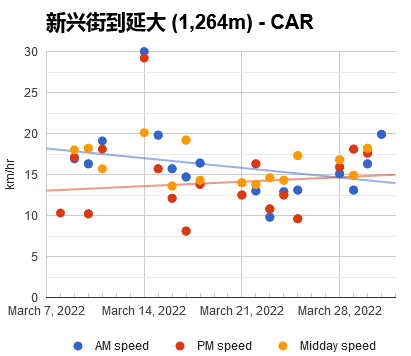 小汽车车速观测数据（圆点）和模型数据（蓝色虚线）
模型中早高峰东往西车速为16.6 km/h，西往东为15.5 km/h，在观测值范围（如上图所示）。
4/6/2022
亚行贷款吉林延吉低碳气候适应型健康城市项目-CS4
现状早高峰仿真

仿真视频时间：1368s~1664s= 296s
仿真速度：5倍速
4/6/2022
亚行贷款吉林延吉低碳气候适应型健康城市项目-CS4
1.3 BRT方案
BRT方案晚高峰仿真

仿真视频时间：1369s~1685s= 316s
仿真速度：5倍速
4/6/2022
亚行贷款吉林延吉低碳气候适应型健康城市项目-CS4
1.4 BRT方案评价
实施BRT后，得益于交叉口信号相位的改善，参花街到延西街路口全线停车时间大大降低，特别是晚高峰降低效果更明显。
4/6/2022
亚行贷款吉林延吉低碳气候适应型健康城市项目-CS4